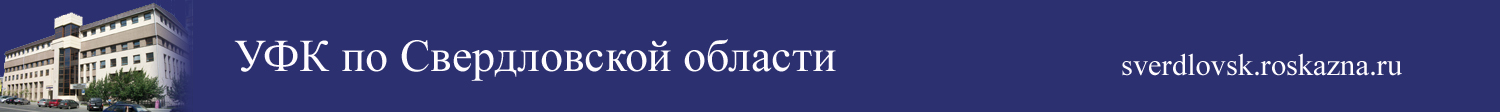 Региональные аспекты внедрения элементов кассового планирования и прогнозирования единого счета бюджета субъекта Российской Федерации(на примере Свердловской области)
Руководитель Управления 
Федерального казначейства 
по Свердловской области 
А.Ю. Пантелеев
2015 г.
1
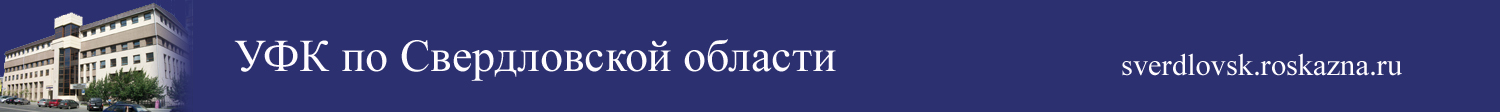 График реализации основных мероприятий в части внедрения прототипа механизма консолидации Кассового плана Казначейства России
 Приложение к письму Федерального казначейства
от «29» апреля 2014г. № 42-3.1-09/541
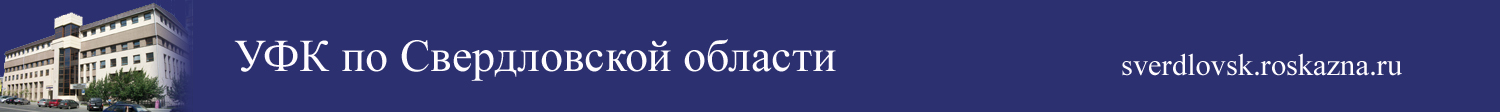 Нормативно-правовое обеспечение кассового планирования и прогнозирования исполнения бюджетов бюджетной системы Российской Федерации
3
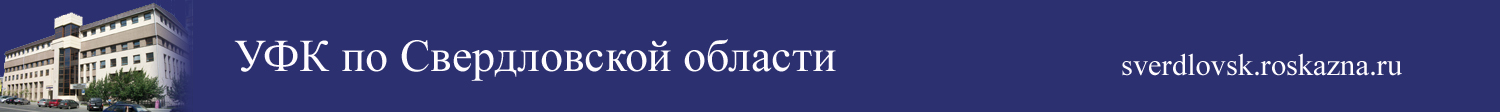 Основа для изучения и проработки процесса кассового планирования и прогнозирования исполнения бюджета Свердловской области
Нормативные правовые акты субъекта Российской Федерации:
закон Свердловской области от 09.12.2013 № 125-ОЗ «Об областном бюджете на 2014 год и плановый период 2015 и 2016 годов»;
приказ Минфина Свердловской области от 16.12.2009 № 168 «О порядке составления и ведения кассового плана, утверждения и доведения до главных распорядителей средств областного бюджета предельных объемов финансирования»
Дополнительные источники информации:
кассовые планы исполнения бюджета Свердловской области и информация Министерства финансов Свердловской области, полученная в результате проведенных рабочих встреч (совещаний);
рабочая документация и информация Компании «KeySystems» - разработчика программного продукта, используемого на уровне субъекта РФ (Свердловской области)
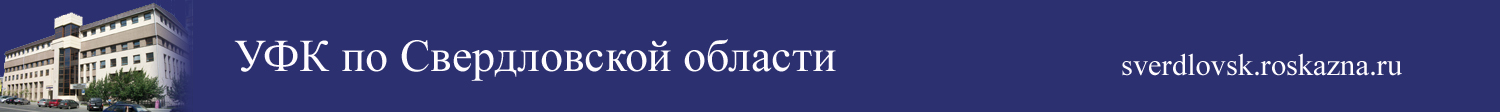 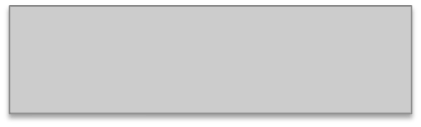 Министерство финансов Свердловской области
Взаимодействие участников кассового планирования и прогнозирования исполнения бюджета Свердловской области
Приказ Минфина Свердловской области от 16.12.2009 № 168 «О порядке составления и ведения кассового плана, утверждения и доведения до главных распорядителей средств областного бюджета предельных объемов финансирования»
Кассовый план составляется и ведется Министерством финансов Свердловской области по средствам областного бюджета, расходование которых учитывается на лицевых счетах, открытых получателям средств областного бюджета в Министерстве финансов Свердловской области.
информационный обмен документами осуществляется в электронном виде без применения средств электронной подписи (в том числе в формате Excel), а также на бумажном носителе
Главные администраторы
источников финансирования дефицита областного бюджета
(ГАИФДБ)
Главные администраторы
доходов областного бюджета 
(ГАДБ)
Главные распорядители средств областного бюджета 
(ГРБС)
Прогноз кассовых выплат
Прогноз кассовых поступлений
Сведения об остатках средств ОБ, Объем поступивших безвозмездных поступлений
Кассовый план исполнения бюджета Свердловской области
5
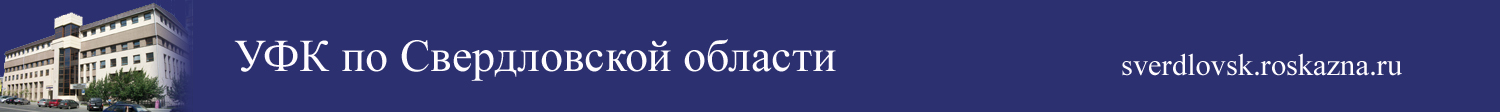 Порядок составления и ведения кассового плана исполнения бюджета Свердловской области. Основные показатели
Приказ Минфина Свердловской области от 16.12.2009 № 168
-Кассовый план составляется ежемесячно до начала очередного месяца нарастающим итогом с начала текущего
 финансового года (п. 3). 
-Ведение кассового плана осуществляется посредством внесения изменений в показатели на основании фактических поступлений и выплат на первое число текущего месяца (п. 12). 
-Срок предоставления информации для составления кассового плана – 15 число текущего месяца для всех участников 
-Срок составления кассового плана – не позднее 23 числа текущего месяца 
-Внесение изменений – в течение 5-ти первых рабочих дней текущего месяца (за исключением кассовых выплат (ПОФ))
-Изменение ПОФ – предложения ГРБС не позднее, чем за 5 рабочих дней до конца текущего месяца
-Операции за счет межбюджетных трансфертов из ФБ целевого назначения  в кассовый план не включаются
Показатели Кассового плана исполнения ОБ (прил.1 к приказу № 168 )
Остатки средств ОБ на начало года (в том числе  целевого назначения)
 Кассовые поступления, всего
   в том числе:
- прогноз налоговых и неналоговых доходов;
- безвозмездные поступления;
 прогноз поступлений по ИФДБ (без учета  операций по управлению остатками);
 объем денежных средств, от осуществления   операций по управлению остатками;      
 Кассовые выплаты, всего
в том числе:
- ПОФ;
- прогноз выплат по ИФДБ (без учета  операций по управлению остатками)
 объем денежных средств, направляемых в рамках управления остатками, в т.ч. размещаемых на б/депозитах
 Сальдо операций по поступлениям и выплатам
 Остатки средств ОБ на конец периода
Показатели прогноза поступлений ИФДБ и предельный объем денежных средств, поступающих от  осуществления операций по управлению остатками являются балансирующими и определяются по результатам соотношения кассовых поступлений (налоговых, неналоговых и безвозмездных поступлений) и кассовых выплат на плановый период
6
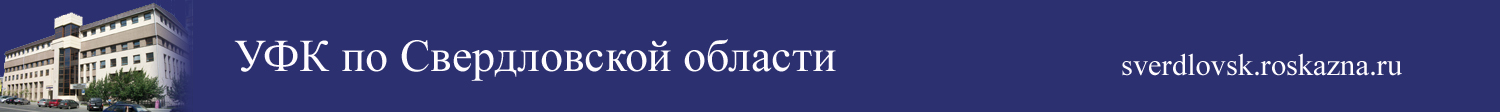 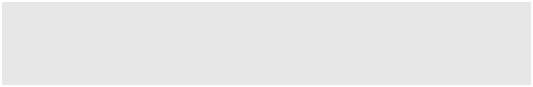 Ввиду индивидуальности процесса кассового планирования исполнения бюджета субъекта Российской Федерации и отсутствия связующих инструментов кассового планирования и прогнозирования движения средств, Кассовый план исполнения бюджета является уникальным документом и не является единственным и достаточным источником информации для составления Прогноза движения средств на счете бюджета
Отдельные аспекты применения Кассового плана исполнения бюджета Свердловской области при составлении Прогноза движения средств на счете бюджета Свердловской области
Положительные аспекты
Особенности  учета показателей кассового планирования, затрудняющие составление Прогноза движения средств на счете бюджета  в отсутствие дополнительной информации
Структура Прогноза движения
   средств на счете бюджета Свердловской   
   области приближена к структуре Кассового 
   плана исполнения бюджета Свердловской 
   области
Отсутствие системы ежедневного планирования кассовых операций
Отсутствие отражения показателей планирования на год  с разбивкой
   по месяцам (показатели отражаются нарастающим итогом по 
   состоянию на плановый месяц)
Релевантность отдельных показателей 
   Кассового плана исполнения бюджета
   Свердловской области
 Период кассового планирования (месяц)
Оперативный срок составления Кассового
   плана исполнения бюджета Свердловской 
   области
Учет показателей кассового планирования по поступлениям и  
   выплатам за счет иных межбюджетных трансфертов по факту   
   проведения операций
Отсутствие планирования исполнения доходной и расходной частей
   бюджета за счет субсидий, субвенций и иных межбюджетных 
   трансфертов, предоставляемых из Федерального бюджета
Ежемесячная актуализация показателей
   Кассового плана исполнения бюджета 
   Свердловской области
 Планирование кассовых выплат на основании ПОФ
7
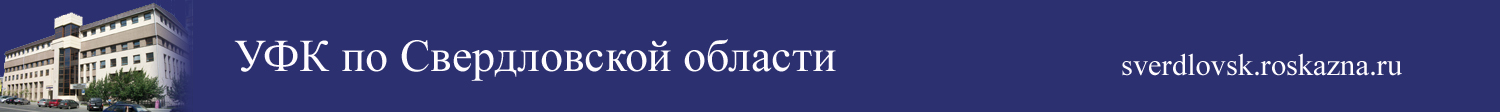 Предложения представленные УФК по Свердловской области в 2014 году в соответствии с Графиком реализации основных мероприятий в части создания условий для разработки прототипа механизма консолидации Кассового плана Казначейства России в рамках пилотной проработки основного мероприятия 1.2. Стратегической карты Казначейства России на 2014-2018 годы
8
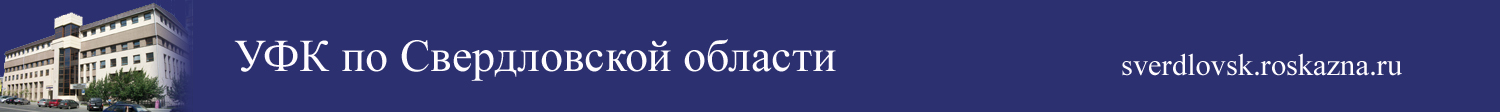 Подготовка Прогноза движения средств на счете  бюджета Свердловской области
Прогноз движения средств на счете бюджета Свердловской области
Закон Свердловской области об 
областном бюджете на текущий 
финансовый год и плановый период
Информация 
Минфина Свердловской области
Информация , формируемая в автоматизированных,  информационно-аналитических системах Федерального казначейства
Кассовый план исполнения бюджета
   Свердловской области
Информация, формируемая в ППО АСФК в порядке, установленном приказом Минфина России от 18.12.2013 № 125н:
Справка о перечислении поступлений в бюджеты (ф. 0531468)Сводная ведомость учета поступлений (ф.0531469)
Дополнительная информация по ИФДБ  
   разрезе источников и операций по 
   управлению остатками  средств на едином 
   счете бюджета (детализация данных 
   Закона о бюджете)
Не позднее 8-го рабочего дня текущего месяца
Информация об операциях по кассовому обслуживанию исполнения бюджета субъекта РФ, формируемая в ППО АСФК в порядке, установленном приказом Федерального казначейства от 10.10.2008 № 8н
Дополнительные данные,  детализация и 
   определение которых не предусмотрены   
   приказом Минфина Свердловской области 
   от 16.12.2009 № 168
Данные бюджетной отчетности (Отчет о кассовом поступлении и выбытии бюджетных средств (ф. 0503124), формируемой в соответствии с  приказом Минфина России от 28.12.2010 № 191н
Базовые и ключевые показатели ИАС КПЭ (в т.ч. данные прошлых периодов): ПБ 303, КП 206.11 (ПБ 214 – ПБ 215), ПБ 512, ПБ 511, ПБ 510,  ПБ 102
9
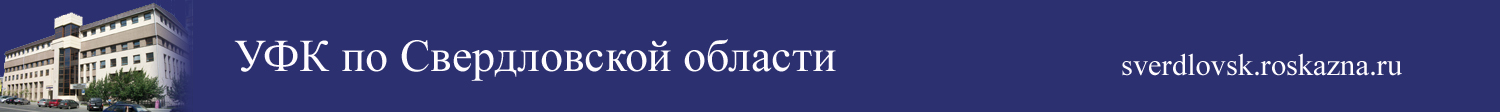 Предложения об использовании возможностей информационных систем Федерального казначейства и форм отчетной аналитики для заполнения показателей кассового плана исполнения бюджетов бюджетной системы Российской Федерации
В ИАС КПЭ имеется возможность визуализации показателей нарастающим итогом (с начала года) и оборотами (за день, месяц, год и иные произвольные периоды выборки) в различных стоимостных величинах с различной степенью детализации. Определенные строки кассового плана соответствуют отдельным показателям ИАС КПЭ
Использование показателей ИАС КПЭ в целях упрощения процедуры выборки фактических данных (за день, месяц) в условиях формирования Прогноза движения средств на счете бюджета органами Федерального казначейства, а также в отсутствие возможности оперативной выборки соответствующих показателей финансовыми органами . Оперативный анализ статистики.
Централизованное программное обеспечение ППО "АСФК" содержит все необходимые (фактически учтенные) показатели  по кассовым выплатам и кассовым поступлениям (привлечению и выбытию источников финансирования дефицита бюджетов), в том числе в экспортируемых ФО формах аналитической отчетности
Проведение процедуры отражения  показателей на основании фактически сложившихся операций в Кассовом плане, в Прогнозе движения средств на счете бюджета
В дальнейшем, учитывая, что в ИАС КПЭ отражается информация, на основании данных, экспортированных из ППО «АСФК», УФК по Свердловской области предлагает применять отдельные показатели в построении алгоритма автоматизированного расчета (проверки) данных Кассового плана и Прогноза движения средств на счете бюджета.
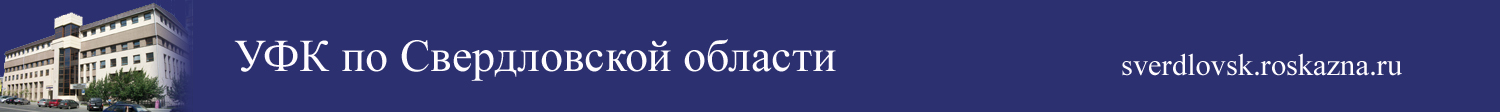 Комплексный подход к созданию эффективной системы прогнозирования движения средств на едином казначейском счете
Процесс прогнозирования финансовых потоков на ЕКС 
(подготовка – исполнение – актуализация – установка целевых ориентиров по остаткам)
Прогнозирование всех поступлений и выбытий (входящие и исходящие финансовые потоки)
Управление каждодневными финансовыми операциями. Мониторинг остатков. Выработка решений и стратегий в управлении ликвидности ЕКС
◄ Ежедневные прогнозы
◄ Среднесрочные прогнозы 
(неделя, месяц, год)
Остаток денежных средств на ЕКС
Развитие механизма управления остатками средств на ЕКС 
►процедура ежедневного таргетирования остатков на ЕКС
Нормативно-правовое обеспечение процесса прогнозирования
Автоматизация процесса прогнозирования (создание информационных систем, единого информационного пространства)
Операции на финансовых рынках (краткосрочные инструменты управления ликвидностью)
Мониторинг и управление краткосрочными финансовыми рисками ликвидности
11
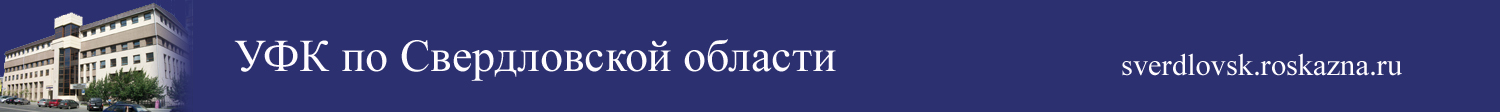 Приоритетные задачи Федерального казначейства на 2015 год в части обеспечения исполнения функции прогнозирования средств на едином казначейском счете
Расширение (тиражирование) работы с субъектами Российской Федерации в части формирования прогнозов движения средств на счетах бюджетов субъектов Российской Федерации;

 Пилотное формирование прогнозов движения средств на счетах бюджетов субъектов Российской Федерации с учетом средств местных бюджетов;

 Организация работы с государственными внебюджетными фондами Российской Федерации (ГВФ РФ) в части прогнозирования движения средств на их счетах;

 Разработка нормативных правовых актов и организация процедуры их согласования;

 Организация работы в части создания Информационной системы для целей прогнозирования движения средств на ЕКС, в том числе создания прототипа портального решения (системы личных кабинетов)и его апробации.

Источник: Доклад о результатах деятельности Федерального казначейства в 2014 году 
и основных направлениях деятельности на 2015-2018 годы (ДРОНД)
12
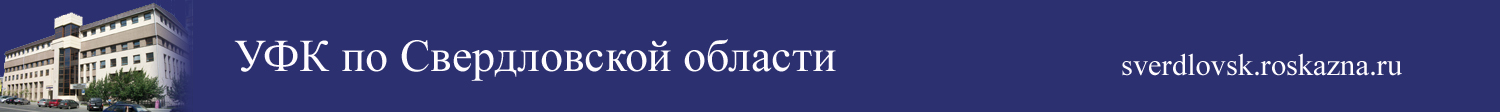 Спасибо за внимание!
13